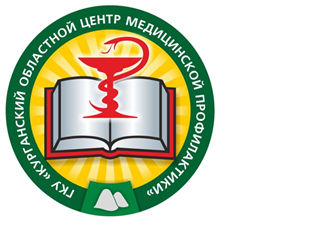 РОЛЬ ФЕЛЬДШЕРА В ОРГАНИЗАЦИИ ДИСПАНСЕРИЗАЦИИ ОПРЕДЕЛЕННЫХ ГРУПП ВЗРОСЛОГО НАСЕЛЕНИЯ
МЕНЬЩИКОВА ЕЛЕНА АЛЕКСАНДРОВНА
ГКУ «КУРГАНСКИЙ ОБЛАСТНОЙ ЦЕНТР МЕДИЦИНСКОЙ ПРОФИЛАКТИКИ»
3 СЛАГАЕМЫХ УСПЕХА
Понимание цели диспансеризации

Эффективное распределение роли специалистов первичного звена здравоохранения при организации диспансеризации

«Работа над ошибками»
НОРМАТИВНЫЕ ДОКУМЕНТЫ
Приказ Минздрава России  от 26 октября  №869н «Об утверждении порядка проведения диспансеризации определенных групп взрослого населения» 
	(Зарегистрировано в Минюсте России 12.12.2017 № 40214) 
       Приказ вступил в силу с 01.01.2018 г.
Методические рекомендации (4-е издание с дополнениями и уточнениями) «Организация проведения диспансеризации определенных групп взрослого населения»
Приказ Минздрава РФ от 9 января 2018 года N 2н  «О внесении изменений в приказ Министерства здравоохранения Российской Федерации от 15 декабря 2014 г. N 834н "Об утверждении унифицированных форм медицинской документации, используемых в медицинских организациях, оказывающих медицинскую помощь в амбулаторных условиях, и порядков по их заполнению«

Ожидаются изменения:
Приказ Минздрава РФ от 3 марта 2015г. № 87н  "Об унифицированной форме медицинской документации и форме статистической отчетности, используемых при проведении диспансеризации определенных групп взрослого населения и профилактических медицинских осмотров, порядках по их заполнению»
ЦЕЛИ ДИСПАНСЕРИЗАЦИИ
1) раннее выявление ХНИЗ (состояний), являющихся основной причиной инвалидности и преждевременной смертности населения РФ, основных факторов риска их развития, а также потребления наркотических средств и психотропных веществ без назначения врача;
2) определение группы здоровья, необходимых профилактических, лечебных, реабилитационных и оздоровительных мероприятий для граждан с выявленными хроническими неинфекционными заболеваниями и (или) факторами риска их развития, а также для здоровых граждан;
3) проведение профилактического консультирования граждан с выявленными хроническими неинфекционными заболеваниями и факторами риска их развития;
4) определение группы диспансерного наблюдения граждан с выявленными хроническими неинфекционными заболеваниями и иными заболеваниями (состояниями), а также граждан с высоким и очень высоким суммарным сердечно-сосудистым риском в порядке, установленном приказом МЗ РФ от 21.12.2012 г. № 1344н «Об утверждении Порядка проведения диспансерного наблюдения».
Приказ Минздрава России от 26.10.2017 N 869н - п.3
ДОЛГОСРОЧНАЯ ЦЕЛЬ
Увеличение  темпа снижения смертности в РФ

ЗАДАЧИ В РАМКАХ ДИСПАНСЕРИЗАЦИИ
Скрининг и своевременное, современное лечение

Профилактическая работа с факторами риска НИЗ:
	- отказ от курения, 
	- контроль АД, 
	- рациональное питание, 
	- достаточный уровень физической активности,
	- ограничение употребления алкоголя, 
	- нормализация массы тела
РАСПРЕДЕЛЕНИЕ «РОЛЕЙ»Кто ответственный?
Руководитель медицинской организации и медицинские работники отделения (кабинета) медицинской профилактики (в том числе входящего в состав ЦЗ) - ответственные за организацию и проведение диспансеризации населения, находящегося на медицинском обслуживании в медицинской организации.
Медицинский  работник, уполномоченный руководителем медицинской организации, осуществляет информационное взаимодействие со страховыми медицинскими организациями в целях организации информирования граждан, подлежащих диспансеризации в текущем году.
Врач-терапевт (врач-терапевт участковый, врач-терапевт цехового врачебного участка, врач общей практики (семейный врач)) - ответственный за организацию и проведение диспансеризации населения терапевтического, в том числе цехового, участка (участка врача общей практики (семейного врача)), обслуживаемой территории.
Фельдшер фельдшерского здравпункта или ФАП является ответственным за проведение диспансеризации населения фельдшерского участка в случае возложения на него отдельных функций лечащего врача.
Приказ Минздрава России от 26.10.2017 N 869н - п.9
ОСНОВНЫЕ ЗАДАЧИ ФЕЛЬДШЕРА ФЕЛЬДШЕРСКОГО ЗДРАВПУНКТА ИЛИ ФЕЛЬДШЕРСКО-АКУШЕРСКОГО ПУНКТА ПРИ ПРОВЕДЕНИИ ДИСПАНСЕРИЗАЦИИ – П.10 ПОРЯДКА
составление списков граждан, подлежащих Д в текущем календарном году, и плана проведения Д на текущий год с учетом возрастной категории граждан и проводимых обследований;

2) активное привлечение населения к прохождению Д, информирование о ее целях и задачах, объеме проводимого обследования и графике работы подразделений медицинской организации, необходимых подготовительных мероприятиях, а также повышение мотивации граждан к прохождению Д, в том числе путем проведения разъяснительных бесед на уровне семьи; 

3) инструктаж граждан, прибывших на Д, о порядке ее прохождения, объеме и последовательности проведения обследования;
ОСНОВНЫЕ ЗАДАЧИ ФЕЛЬДШЕРА (ПРОДОЛЖЕНИЕ 1)
4) выполнение доврачебных медицинских исследований первого этапа диспансеризации (опрос (анкетирование), антропометрия, расчет индекса массы тела, измерение АД, а также определение уровня общего холестерина в крови и уровня глюкозы в крови экспресс-методом, измерение внутриглазного давления бесконтактным методом, осмотр фельдшером, включая взятие мазка (соскоба)с поверхности шейки матки (наружного маточного зева) и цервикального канала на цитологическое исследование)*;
5) определение факторов риска ХНИЗ на основании диагностических критериев, предусмотренных приложением № 2 к настоящему Порядку;
6) определение относительного сердечно-сосудистого риска у граждан в возрасте от 21 года до 39 лет включительно, и абсолютного сердечно­сосудистого риска у граждан в возрасте от 42 до 63 лет включительно, не имеющих заболеваний, связанных с атеросклерозом, сахарного диабета второго типа и хронических болезней почек;
*При наличии необходимого оборудования.
ОСНОВНЫЕ ЗАДАЧИ ФЕЛЬДШЕРА (ПРОДОЛЖЕНИЕ 2)
7) проведение на первом этапе диспансеризации индивидуального профилактического консультирования** для граждан в возрасте до 72 лет с высоким относительным и высоким и очень высоким абсолютным сердечно­сосудистым риском, и (или) ожирением, и (или) гиперхолестеринемией с уровнем общего холестерина 8 ммоль/л и более, и (или) курящих более 20 сигарет в день; направление указанных граждан на углубленное (индивидуальное или групповое) профилактическое консультирование вне рамок диспансеризации;

	8) проведение углубленного (индивидуального или группового)профилактического консультирования на втором этапе диспансеризации дляграждан:
	а) в возрасте до 72 лет с выявленной ишемической болезнью сердца,цереброваскулярными заболеваниями, хронической ишемией нижнихконечностей атеросклеротического генеза или болезнями, характеризующимисяповышенным кровяным давлением;
	б) с выявленным по результатам опроса (анкетирования) риска пагубногопотребления алкоголя и (или) потребления наркотических средстви психотропных веществ без назначения врача;
	в) для всех граждан в возрасте 75 лет и старше в целях коррекциивыявленных факторов риска и (или) профилактики старческой астении;
**Для фельдшерских здравпунктов и фельдшерско-акушерских пунктов, расположенных в удаленной или труднодоступной местности.
ОСНОВНЫЕ ЗАДАЧИ ФЕЛЬДШЕРА (ПРОДОЛЖЕНИЕ 3)
9) формирование комплекта документов, заполнение карты учета диспансеризации (профилактических медицинских осмотров) по форме, утверждаемой в соответствии с частью 3 статьи 97 Федерального закона № 323-ФЗ;

10) разъяснение гражданину с высоким риском развития угрожающего жизни заболевания (состояния) или его осложнения, а также лицам, совместно с ним проживающим, правил действий при их развитии, включая своевременный вызов бригады скорой медицинской помощи;

11) информирование граждан (в возрасте от 21 года и старше)о возможности медицинского освидетельствования на ВИЧ-инфекцию в соответствии с Федеральным законом от 30 марта 1995 г. № 38-ФЗ «О предупреждении распространения в Российской Федерации заболевания, вызываемого вирусом иммунодефицита человека (ВИЧ-инфекции)» с предоставлением адресов медицинских организаций, в которых возможно осуществить добровольное, в том числе анонимное, освидетельствование на ВИЧ-инфекцию.
Функциональные обязанности фельдшера ФАПа при проведении диспансеризации определенных групп взрослого населения
Размещение наглядной информации в помещении ФАПа (информационные стенды, брошюры, памятки, плакаты и т.д.).	
 Составление списка граждан, подлежащих диспансеризации в текущем календарном году, и плана проведения диспансеризации на текущий календарный год с учетом возрастной категории граждан и проводимых обследований. Еженедельная актуализация вышеуказанного списка.
 Активное привлечение населения участка к прохождению диспансеризации, информирование о её целях и задачах, объеме проводимого обследования и графике работы подразделений медицинской организации, участвующих в проведении диспансеризации, необходимых подготовительных мероприятиях, а также повышение мотивации граждан к прохождению диспансеризации, в том числе путем проведения разъяснительных бесед на уровне семьи. Согласование сроков прохождения гражданами диспансеризации.	
 Инструктаж граждан, прибывших на диспансеризацию, о порядке ее прохождения, объеме и последовательности проведения обследования.
 Осмотр граждан на выявление рака наружной локализации.
Функциональные обязанности фельдшера ФАПа при проведении диспансеризации определенных групп взрослого населения
Еженедельное предоставление лицу, ответственному за организацию и проведение диспансеризации в медицинской организации, отчета о количестве граждан прошедших первый и второй этап диспансеризации, количестве граждан не закончивших второй этап диспансеризации.
Ежемесячный анализ итогов диспансеризации, в том числе по 131 отчетной форме с предоставлением информации лицу, ответственному за организацию и проведение диспансеризации в медицинской организации до 5 числа месяца, следующего за отчетным.
 Ежеквартальный анализ диспансерного наблюдения граждан II группы здоровья с высоким и очень высоким абсолютным сердечно-сосудистым риском с предоставлением информации лицу, ответственному за организацию и проведение диспансерного наблюдения в медицинской организации до 5 числа месяца, следующего за отчетным.
 После завершения гражданином 1 и 2 этапов диспансеризации передача медицинской документации в кабинет медицинской профилактики
«РАБОТА НАД ОШИБКАМИ»ТИПИЧНЫЕ ПРОБЛЕМЫ ПРИ ОРГАНИЗАЦИИ ДИСПАНСЕРИЗАЦИИ
Ошибки при интерпретации анкеты - не учитываются показания для направления на 2 этап, не выявляются ФР
Незнание (игнорирование) диагностических критериев факторов риска 
Неправильное ведение медицинской документации (результаты диспансеризации должны фиксироваться в медицинской карте амбулаторного больного) 
Недостаточное информирование населения
АНКЕТИРОВАНИЕ на выявление ХНИЗ, ФР их развития, потребления наркотических средств и психотропных веществ без назначения врача
предусмотрено подпунктом 1 пункта 13 Порядка. 
Форма анкеты и правила вынесения заключения по результатам опроса (анкетирования) – приложение 7,8 к методическим рекомендациям «Организация проведения диспансеризации определенных групп взрослого населения» (4-е издание с дополнениями и уточнениями)
 
РЕЗУЛЬТАТЫ АНКЕТИРОВАНИЯ ВНОСЯТСЯ В КАРТУ УЧЕТА  ДИСПАНСЕРИЗАЦИИ!
ПРАВИЛА ВЫНЕСЕНИЯ ЗАКЛЮЧЕНИЯ ПО РЕЗУЛЬТАТАМ АНКЕТИРОВАНИЯ (2 ВИДА)
Правила вынесения заключения по результатам опроса (анкетирования) граждан в возрасте до 75 лет
 Правила вынесения заключения по результатам опроса (анкетирования) граждан в возрасте 75 лет и старше
3 графы:
Номера вопросов в анкете;
Ответ и заключение;
Врачебная тактика, показания для направления на 2 этап диспансеризации ИЛИ дополнительное обследование вне рамок диспансеризации*
*Дальнейшие показания и назначения в соответствии с Порядками и стандартами оказания медицинской помощи
Анкета для граждан в возрасте до 75 летна выявление ХНИЗ, ФР их развития, потребления наркотических средств и психотропных веществ без назначения врача
1.1-1.10, 2-3 Осведомленность о заболеваниях в анамнезе (личный     	            анамнез) 
4 -5	 Заболевания в семейном анамнезе
6-7        Выявление вероятности стенокардии
8-10      Выявление вероятности перенесенной ТИА или ОНМК
11-13  Выявление вероятности хронического заболевания нижних     	 дыхательных путей (ХОБЛ)
14-18    Выявление вероятности заболеваний (верхних и нижних  		отделов) ЖКТ, в том числе и  онкологических
19-20    Выявление поведенческих факторов риска – курение
21        Выявление поведенческих факторов риска - низкая   		 физическая активность
22-23   Выявление поведенческих факторов риска - нерациональное    	 питание
24 	 Выявление поведенческих факторов риска - потребление  	 наркотических средств без назначения врача	
25-27   Выявление поведенческих факторов риска – риск пагубного   	  потребления алкоголя
Анкета граждан в возрасте 75 лет и старше
на выявление хронических неинфекционных заболеваний, факторов риска, старческой астении
3 ГРУППЫ СОСТОЯНИЯ ЗДОРОВЬЯ
I группа - граждане, у которых не установлены ХНИЗ 
(болезни системы кровообращения, новообразования, сахарный диабет 2-го типа, ХОБЛ), отсутствуют факторы риска развития таких заболеваний или имеются указанные факторы риска при низком или среднем суммарном сердечно-сосудистом риске и которые не нуждаются в диспансерном наблюдении по поводу других заболеваний (состояний).

! Таким гражданам в рамках 1 этапа проводится краткое профилактическое консультирование врачом-терапевтом, включающее рекомендации по здоровому питанию, уровню ФА, отказу от курения табака и пагубного потребления алкоголя, а лицам с высоким относительным ССРиском дополнительно, проводится индивидуальное профилактическое консультирование в кабинете (отделении) медицинской профилактики (центре здоровья, фельдшерском здравпункте или ФАП)
II группа здоровья - граждане, у которых не установлены хронические неинфекционные заболевания, но имеются факторы риска развития таких заболеваний при высоком или очень высоком абсолютном сердечно-сосудистом риске, а также граждане, у которых выявлено ожирение и (или) гиперхолестеринемия с уровнем общего холестерина 8 ммоль/л и более, и (или) лица курящие более 20 сигарет в день, и (или) лица с выявленным риском пагубного потребления алкоголя и (или) риском потребления наркотических средств и психотропных веществ без назначения врача, и которые не нуждаются в диспансерном наблюдении по поводу других заболеваний (состояний). 

	Таким гражданам в рамках 1 этапа проводится краткое профилактическое консультирование врачом- терапевтом. 
	Лицам с высоким или очень высоким абсолютным ССРиском, и (или) курящим более 20 сигарет в день, и (или) у которых выявлено ожирение, и (или) гиперхолестеринемия, с уровнем ОХ 8ммоль/л и более, проводится индивидуальное профилактическое консультирование в отделении (кабинете) медицинской профилактики, центре здоровья, фельдшерском здравпункте или ФАП.
	Гражданам с выявленным риском пагубного потребления алкоголя и (или) риском потребления наркотических средств и психотропных веществ без назначения врача на 2 этапе проводится углубленное (индивидуальное или групповое) профилактическое консультирование.
	
	! Граждане с высоким или очень высоким абсолютным ССРиском подлежат диспансерному наблюдению врачом (фельдшером) кабинета (отделения) медицинской профилактики или ЦЗ, а также фельдшером ФЗ или ФАПа, за исключением пациентов с уровнем ОХ 8 ммоль/л и более, которые подлежат ДН врачом - терапевтом
III а группа - граждане, имеющие ХНИЗ, требующие установления диспансерного наблюдения или оказания специализированной, в том числе высокотехнологичной, медицинской помощи, а также граждане с подозрением на наличие этих заболеваний (состояний), нуждающиеся в дополнительном обследовании; 
	III б группа - граждане,  не имеющие ХНИЗ, но требующие установления 	диспансерного наблюдения или оказания специализированной, в том 	числе высокотехнологичной, медицинской помощи по поводу иных 	заболеваний, а также граждане с подозрением на наличие этих 	заболеваний, нуждающиеся в дополнительном обследовании; 
	Такие граждане подлежат диспансерному наблюдению врачом-терапевтом, врачами-специалистами с проведением лечебных, реабилитационных и профилактических мероприятий. 
Гражданам  IIIа  и IIIб группы  здоровья, имеющим факторы риска развития ХНИЗ,  в рамках 1 этапа проводится краткое профилактическое консультирование врачом-терапевтом.
В рамках 2 этапа гражданам в возрасте до 72 лет с выявленной ишемической болезнью сердца, ЦВБ, хронической ишемией нижних конечностей атеросклеротического генеза и болезнями, характеризующимися повышенным АД и ВСЕМ гражданам в  возрасте 75 лет и старше в целях коррекции выявленных ФР и (или) профилактики старческой астении проводится углубленное (индивидуальное и(или) групповое)   профилактическое консультирование в отделении (кабинете) медицинской профилактики, центре здоровья , ФЗ или ФАП.  При наличии медицинских показаний врачом-терапевтом назначаются ЛП для медицинского применения в целях фармакологической коррекции выявленных ФР.

Перечень основных заболеваний, не относящихся к ХНИЗ (не относящихся к заболеваниям, являющихся основной причиной смертности населения), при наличии которых устанавливается ДН врачом-терапевтом представлен в Приложении к порядку проведения ДН, утвержденного приказом МЗ РФ от 21 декабря 2012 года №1344н «Об утверждении порядка проведения диспансерного наблюдения»
Профилактическое консультирование
Виды профилактического консультирования
ДИАГНОСТИЧЕСКИЕ КРИТЕРИИ ФАКТОРОВ РИСКА ВНЕСЕНЫ ИХ КОДЫ В СООТВЕТСТВИИ С МКБ-10
Повышенный уровень артериального давления – коды I10-I15 (БОЛЕЗНИ, ХАРАКТЕРИЗУЮЩИЕСЯ ПОВЫШЕННЫМ КРОВЯНЫМ ДАВЛЕНИЕМ, САД равно или выше 140 мм рт.ст., ДАД равно или выше 90 мм рт.ст. либо проведение гипотензивной терапии), а также код R03.0 (ПОВЫШЕННОЕ КРОВЯНОЕ ДАВЛЕНИЕ ПРИ ОТСУТСТВИИ ДИАГНОЗА ГИПЕРТЕНЗИИ)
Дислипидемия - код Е 78 (отклонение от нормы одного или более показателей липидного обмена:
ОХ 5 ммоль/л и более;  
ХЛВП у мужчин менее 1,0 ммоль/л, у женщин менее 1.2 ммоль/л; 
ХЛНП более 3 ммоль/л; 
триглицериды более 1,7 ммоль/л)
Гипергликемия - код R73.9 (уровень глюкозы плазмы натощак 6,1 ммоль/л и более) либо наличие сахарного диабета, в том числе в случае, если в результате эффективной терапии достигнута нормогликемия.
Курение табака - код Z72.0 (ежедневное выкуривание по крайней мере одной сигареты и более)
Нерациональное питание – код Z72.4 (избыточное потребление пищи, жиров, углеводов, потребление соли более 5 гр. в сутки, потребление овощей и фруктов менее 400 гр. или менее 4-6 порций)
Избыточная масса тела - код R63.5 (индекс массы тела 25-29,9 кг/м2 и более)
Ожирение - код Е 66 (индекс массы тела 30 кг/м2 и более)
Низкая физическая активность - код Z72.3 (ходьба в умеренном или быстром темпе менее 30 минут в день)
Риск пагубного потребления алкоголя - код Z72.1 (УПОТРЕБЛЕНИЕ АЛКОГОЛЯ)
Риск потребления наркотических средств и психотропных веществ без назначения врача - код Z72.2 (УПОТРЕБЛЕНИЕ НАРКОТИКОВ)
ДИАГНОСТИЧЕСКИЕ КРИТЕРИИ ФАКТОРОВ РИСКА ВНЕСЕНЫ ИХ КОДЫ В СООТВЕТСТВИИ С МКБ-10
Отягощенная наследственность по сердечно-сосудистым заболеваниям – при наличии
	ИНФАРКТА МИОКАРДА - код Z 82.4 
      МОЗГОВОГО ИНСУЛЬТА - код Z 82.3
у близких родственников (матери или родных сестер в возрасте до 65 лет, или у отца и родных братьев в возрасте до 55 лет).
Отягощенная наследственность по злокачественным новообразованиям – код Z 80 	наличие у близких родственников в молодом или среднем возрасте или в нескольких поколениях ЗН.			
Отягощенная наследственность по хроническим болезням нижних дыхательных путей - код Z 82.5 наличие у близких родственников в молодом или среднем возрасте.
Отягощенная наследственность по сахарному диабету - код Z 83.3 наличие у близких родственников в молодом или среднем возрасте.
Суммарный относительный сердечно-сосудистый риск устанавливается у гражданин в возрасте от 21 до 39 лет, суммарный абсолютный сердечно - сосудистый риск устанавливается у граждан в возрасте от 42 до 63 лет при отсутствии выявленных заболеваний, связанных с атеросклерозом. 
!!! У граждан в возрасте старше 65 лет и у граждан, имеющих сердечно-сосудистые заболевания, сахарный диабет второго типа и хроническое заболевание почек, уровень абсолютного сердечно-сосудистого риска является очень высоким и по шкале сердечно-сосудистого риска не рассчитывается
Приложение N 2 к порядку проведения диспансеризации определенных групп взрослого населения
ОФОРМЛЕНИЕ МЕДИЦИНСКОЙ ДОКУМЕНТАЦИИ
На основе сведений о прохождении гражданином диспансеризации медицинским работником отделения (кабинета) медицинской профилактики, а также фельдшерского здравпункта или ФАП по результатам исследований, проведенных в рамках диспансеризации в данном фельдшерском здравпункте или фельдшерско-акушерском пункте, заполняется карта учета диспансеризации, которая подшивается в медицинскую карту амбулаторного больного.
		Результаты исследований, проводимых с периодичностью 1 раз в 2 года, учитываются в карте учета диспансеризации при совпадении года их проведения с исследованиями, проводимыми 1 раз в 3 года (совпадения происходят 1 раз в 6 лет). Остальные исследования, проводимые с периодичностью 1 раз в 2 года, учитываются отдельно в карте учета диспансеризации.
		
		Результаты исследований и осмотров, входящих в объем диспансеризации, вносятся в медицинскую карту амбулаторного больного с пометкой «Диспансеризация».

	*Приказ МЗ РФ от 15 декабря 2014 г. № 834н «Об утверждении унифицированных форм медицинской документации, используемых в медицинских организациях, оказывающих медицинскую помощь в амбулаторных условиях, и порядков по их заполнению».
Критерии эффективности диспансеризации – п. 19
охват диспансеризацией населения, подлежащего диспансеризации в текущем году (плановое значение – не менее 63 %); 
охват индивидуальным профилактическим консультированием на первом этапе диспансеризации граждан, имеющих высокий относительный и высокий и очень высокий абсолютный ССР, не менее 90% от общего их числа;
охват углубленным (индивидуальным или групповым) профилактическим консультированием на втором этапе диспансеризации граждан в возрасте                               до 72 лет с впервые выявленной ИБС, ЦВБ или болезнями, характеризующимися повышенным АД, не менее 70 % от общего их числа;
охват углубленным (индивидуальным или групповым) профилактическим консультированием на втором этапе диспансеризации граждан в возрасте                              до 72 лет, имеющих риск пагубного потребления алкоголя и (или) риск потребления наркотических средств и психотропных веществ без назначения врача, не менее 70% от общего их числа;
охват углубленным (индивидуальным или групповым) профилактическим консультированием на втором этапе диспансеризации граждан в возрасте 75 лет и старше не менее 70% от общего их числа;
охват граждан с впервые выявленными болезнями системы кровообращения, высоким и очень высоким абсолютным сердечно-сосудистым риском диспансерным наблюдением, не менее 80% от общего их числа.
ДИСПАНСЕРИЗАЦИЯ И ДИСПАНСЕРНОЕ НАБЛЮДЕНИЕ – ЗВЕНЬЯ ОДНОЙ ЦЕПИ
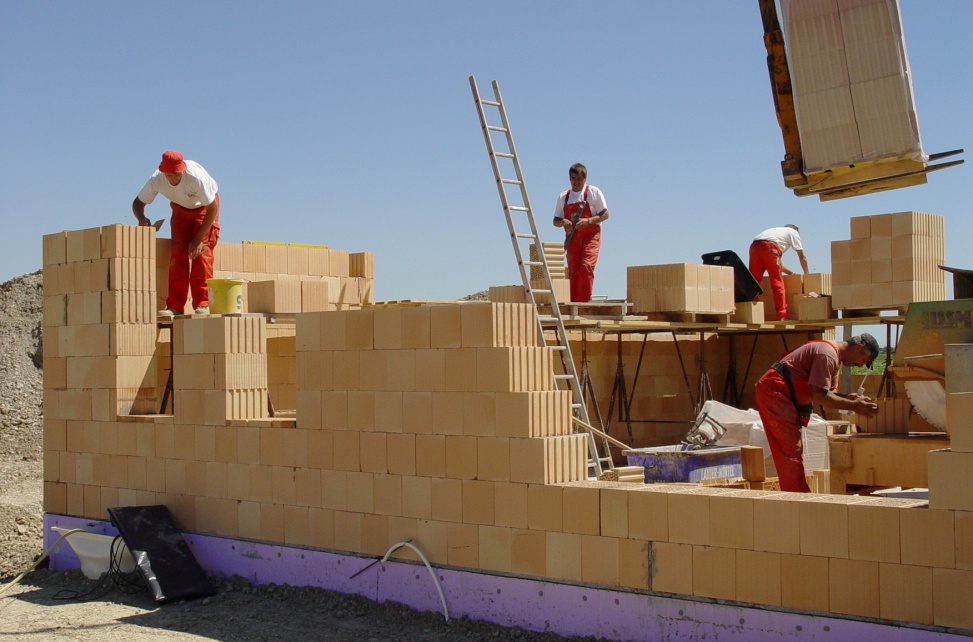 Диспансеризация – «фундамент» для работы с пациентом:
выявление заболеваний, лиц с высоким риском НИЗ
Следующий этап – диспансерное наблюдение: увеличение посещений с профилактической целью
ЦЕЛЬ: Снижение предотвратимой смертности
ГКУ «КОЦМП» – МЕТОДИЧЕСКИЙ ЦЕНТР
Сайт Курганского областного Центра медицинской профилактики:
	медпроф45.рф.



	e-mail: kurganprof@mail.ru
	
	организационно-методический отдел:
	 (3522)23-82-57